Brute Force Purple Table
1) Deduction Goal: [x=2 or x=5] → [(x−2)(x−5)=0] 
2)     x=2 or x=5 
3)     Cases Goal:
4) 	 Case x=2: 
5) 	     (x−2)(x−5)=(2−2)(2−5)=(0)(2−5)=0 
6)         Case x=5: 
7)              (x−2)(x−5)=(5−2)(5−5)=(5−2)(0)=0 

8)     (x−2)(x−5)=0  
9) [x=2 or x=5] → [(x−2)(x−5)=0]
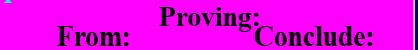 Assumption/Premise 






Cases (2,5,7) 
Conclude Deduction
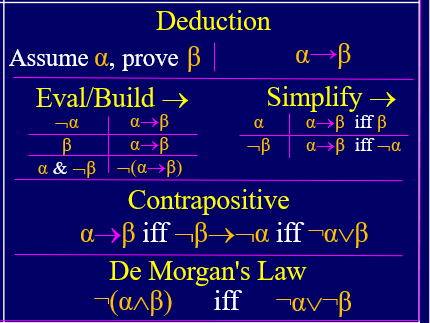 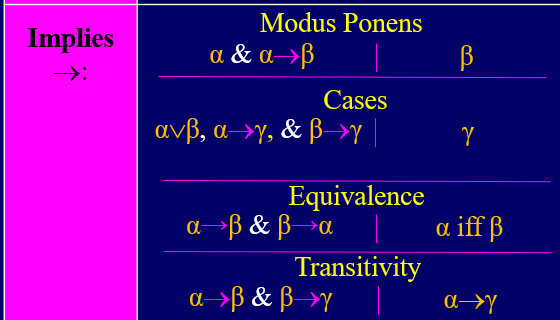 (x−2)(x−5)=0
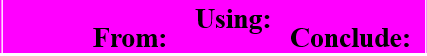 have
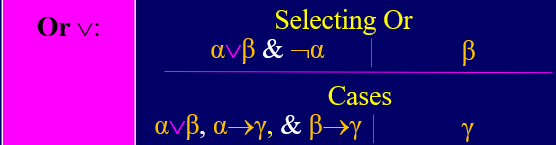 need
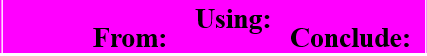 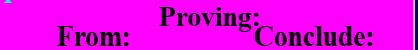 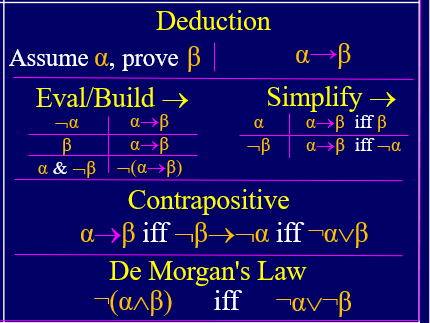 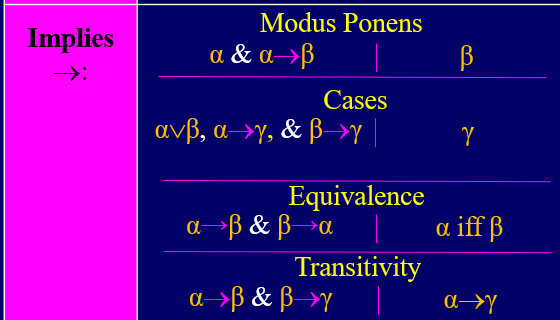 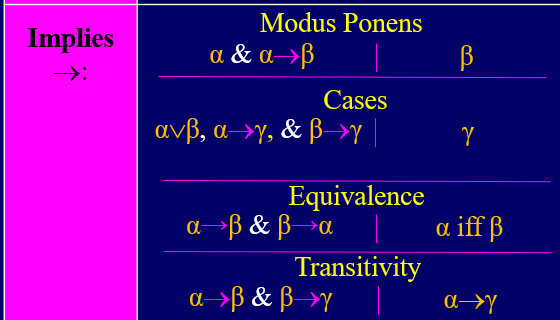 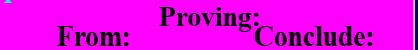 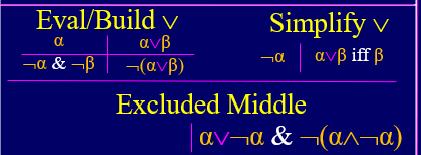 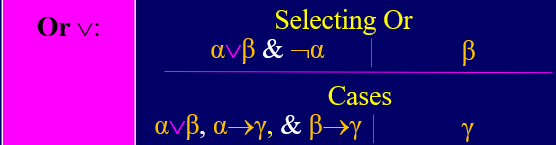 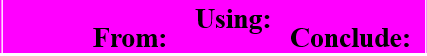 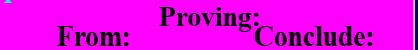 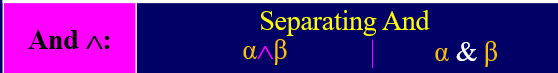 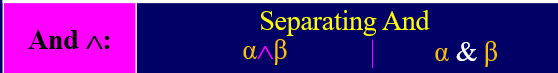 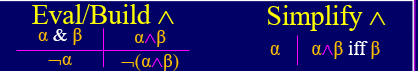 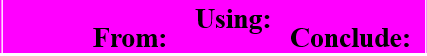 have
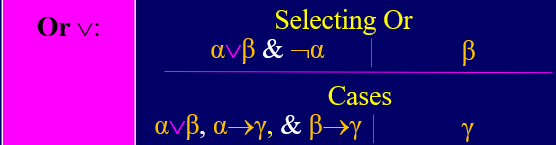 need
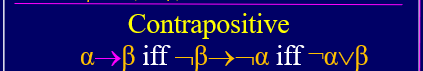 Brute Force Purple Table
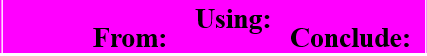 1) Deduction Goal: [(α→β)∧(¬β∨γ)]→[¬γ→¬α] 
2)     (α→β)∧(¬β∨γ)
3)      α→β  
  ¬β∨γ  
5)     Deduction Goal:¬γ→¬α 
6)         ¬γ
7)         ¬β  
      ¬β→¬α

9)         ¬α
10)    ¬γ→¬α
11) [(α→β)∧(¬β∨γ)]→[¬γ→¬α]
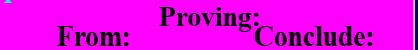 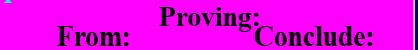 Assumption/Premise
Separating ∧ (2)
Separating ∧ (2)

Assumption/Premise
Selecting or (4&6)
Contra Positive (3)

Modus Ponens (7&8)
Conclude Deduction
Conclude Deduction
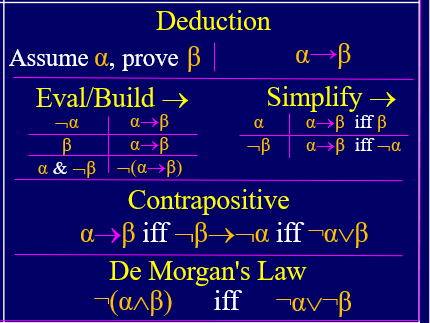 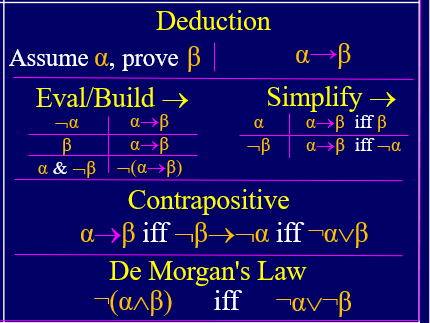 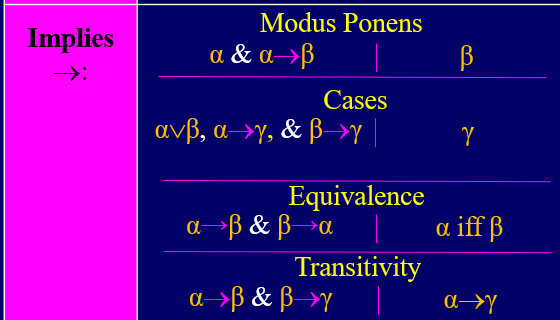 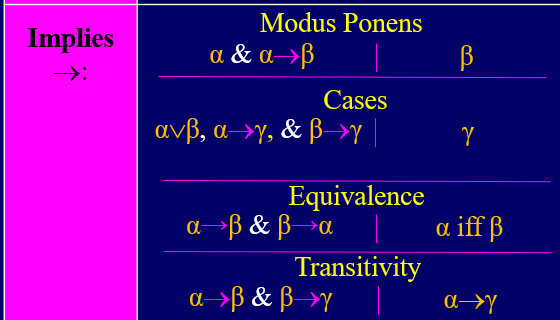 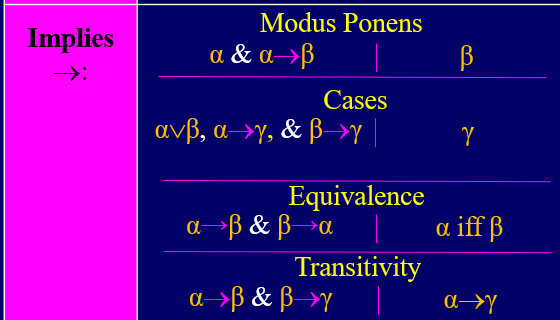 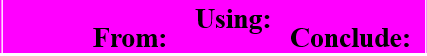 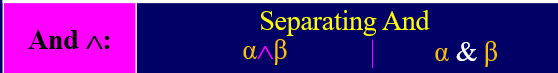 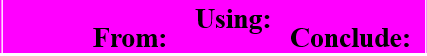 have
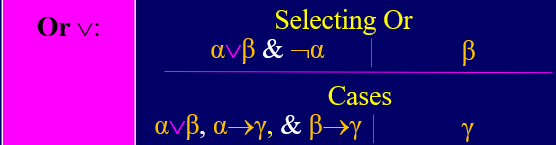 need
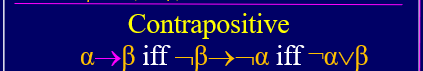 Brute Force Purple Table
1) Deduction Goal: [(¬p∨r)∧(p∨q)] → [r∨q] 
2)     (¬p∨r)∧(p∨q)   
3)     ¬p∨r  
4)      p∨q 
5)      Cases Goal: r∨q   
6)          p∨¬p
7)          Case p:
8)              r  
9)              r∨q
10)       Case ¬p:
11)            q
12)            r∨q

13)     r∨q
14) [(¬p∨r)∧(p∨q)] → [r∨q]
Assumption/Premise
Separating ∧ (2)
Separating ∧ (2)
Cases p∧¬p
Excluded Middle
Assumed by cases/deduction
Selecting or from (3&7)
Building/Eval Or (8)
Assumed by cases/deduction
Selecting or from (4&10) 
Building/Eval Or (11)

Conclude Cases (6,9&12)
Conclude Deduction
have
need
We seem to be stuck.
Considering all 23=8 assignment (table method)   is not that elegant.
A proof that handles all cases at the same time is better.
Branching once is a compromise.
Brute Force Purple Table
1) Deduction Goal: α→[¬β→[(α∧¬β)∨(¬α∧β)]] 
2)      α  
3)      Deduction Goal: [¬β→[(α∧¬β)∨(¬α∧β)]] 
4)           ¬β 
5)            (α∧¬β)
6)            (α∧¬β)∨(¬α∧β)]
7)      [¬β→[(α∧¬β)∨(¬α∧β)]]  
8) α→[¬β→[(α∧¬β)∨(¬α∧β)]]
Assumption/Premise 

Assumption/Premise 
Building/Eval∧(2&4)
Building/Eval or (5)
Conclude Deduction
Conclude Deduction
Brute Force Purple Table
1) Deduction Goal: α → [[(α∧¬β)∨(¬α∧β)]→¬β] 
2)     α
3)     Deduction Goal: [(α∧¬β)∨(¬α∧β)] → ¬β 
         (α∧¬β)∨(¬α∧β)
5)           ¬(¬α∧β)
6)           (α∧¬β)

7)           ¬β
8)       [(α∧¬β)∨(¬α∧β)] → ¬β
9) α → [[(α∧¬β)∨(¬α∧β)]→¬β]
Assumption/Premise

Assumption/Premise
Building/Eval ∧ (2) 
Selecting Or (4&5)

Separating ∧ (6)
Conclude Deduction
Conclude Deduction
have
need
Brute Force Purple Table
1) Deduction Goal: [(α→γ)∧(β→γ)] → [(α or β)→γ] 
2)      (α→γ)∧(β→γ)
3)       α→γ
4)       β→γ  
5)       Deduction Goal: (α or β) → γ 
6)             α or β
7)             γ
8)       (α or β)→γ
9) [(α→γ)∧(β→γ)] → [(α or β)→γ]
Assumption/Premise
Separating ∧ (2)
Separating ∧ (2)

Assumption/Premise
Cases (3,4&6)
Conclude Deduction
Conclude Deduction
Brute Force Purple Table
1) Deduction Goal: [(α or β)→γ] → [(α→γ)∧(β→γ)]
2)     (α or β)→γ
3)     Deduction Goal: α→γ 
4)            α
5)            α or β
6)            γ
7)      α→γ
8)      β→γ
9)      (α→γ)∧(β→γ)
10) [(α or β)→γ] → [(α→γ)∧(β→γ)]
Assumption/Premise

Assumption/Premise
Building/Eval Or (4)
Modus Ponens (2&5)
Conclude Deduction 
Similar to (3-7)
Building ∧ (7&8)
Conclude Deduction
Brute Force Purple Table
Burte Force Purple Table: From αβ, αγ, ∧ βγ, conclude γ
αβ
αγ
βγ 








11.  ⌐γ  ⌐(αβ)
12.  (αβ)  γ
13.  γ
Assume proved already 
Assume proved already 
Assume proved already









Contra Positive (11)     
Modus Pones (1&12)
Need divine inspiration.
have
need
Brute Force Purple Table
Burte Force Purple Table: From αβ, αγ, ∧ βγ, conclude γ
αβ
αγ
βγ 
Deduction Goal:  ⌐γ  ⌐(αβ) 
     ⌐γ
     ⌐γ  ⌐α
     ⌐γ  ⌐β
     ⌐α
     ⌐β

     ⌐(αβ)
⌐γ  ⌐(αβ)
(αβ)  γ
γ
Assume proved already 
Assume proved already 
Assume proved already 

Assume f or  
Contra Positive (2)
Contra Positive (3)
Modus Pones (5&6)
Modus Pones (5&7)

Eval/Build : (8&9)
Conclude
Contra Positive (11)     
Modus Pones (1&12)
have
need